Dark Photon LDRD Progress Updates
Detector scintillator + WLSF assembly
All 8 modules assembled 
SiPM readout preamp cards
All produced and tested, also in 1/4T B-field
To be installed this week 
Full readout test with 7-channel completed and confirmed the design performance
Trigger firmware and lookup table
V1495 I/O tested, Initial trigger firmware developed
MC events produced, lookup tables and algorithm developed 
DAQ upgrade completed
x10+ improvement, parasitical data taking with E906/E1039 possible
Fermilab safety document for detector installation 
Work in progress, discussed installation details with Fermilab,  to be completed ~2 weeks.
Full detectors to be shipped to Fermilab in the week of 3/12
Targeted date: 3/16 departure 
Project is on track
New trigger system installed at Fermilab in March  

Progress in theory and program development 
Cross check calculations, plan a joint paper
An invited experimental review paper submitted to Modern Physics Letters A (MPLA, ~18 pages) 
Invited for a presentation at the upcoming DOE/HEP new initiative small-medium scale  dark matter workshop
2/26/17
Ming Liu, LDRD Progress Report @Group Office
1
Excellent progress in the last a few weeks
Detector assembly, SiPM readout and calibration system
Hubert, Alex, Sanghoon, Shaun, Pat et al

DAQ and Trigger firmware  
Kun, Sho and Andi et al

Full system readout chain test at LANL
Sho, Xuan, Kun et al 

More information at the Dark Photon project web page
https://p25ext.lanl.gov/darkphoton/
2/26/17
Ming Liu, LDRD Progress Report @Group Office
2
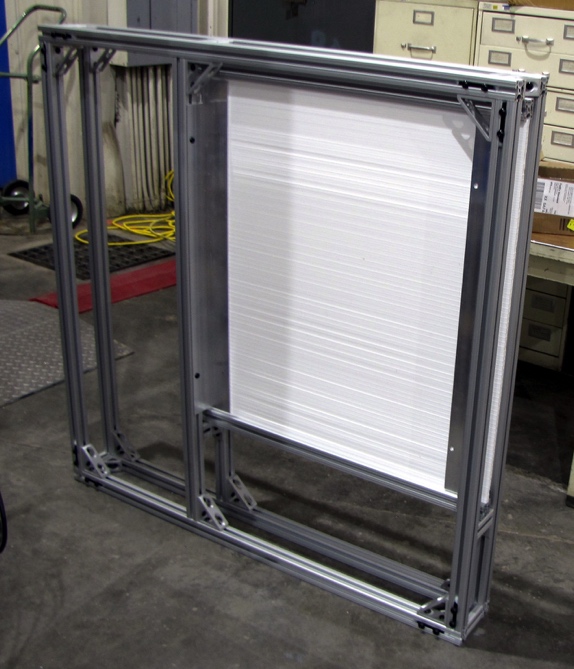 All 8 scintillator trigger  modules  assembled
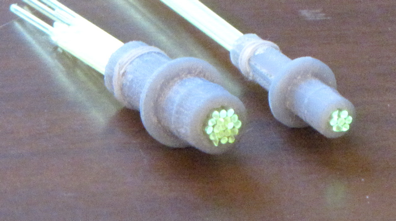 Timing-calibration system
Fiber + LED pulsor
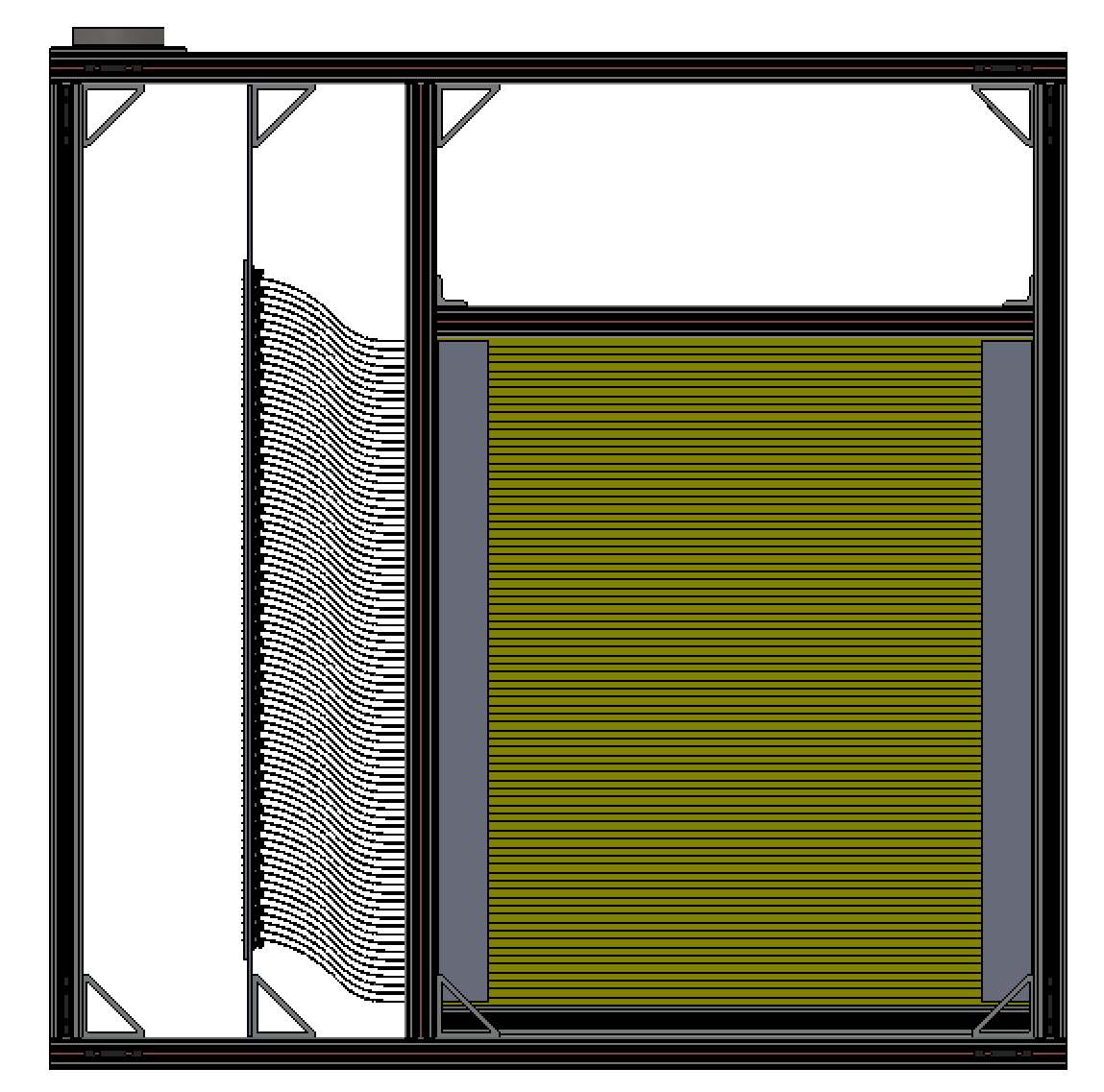 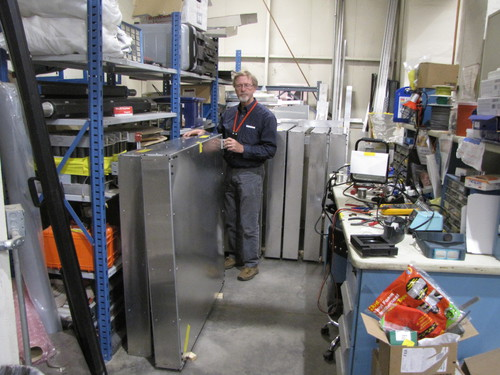 2/26/17
Ming Liu, LDRD Progress Report @Group Office
3
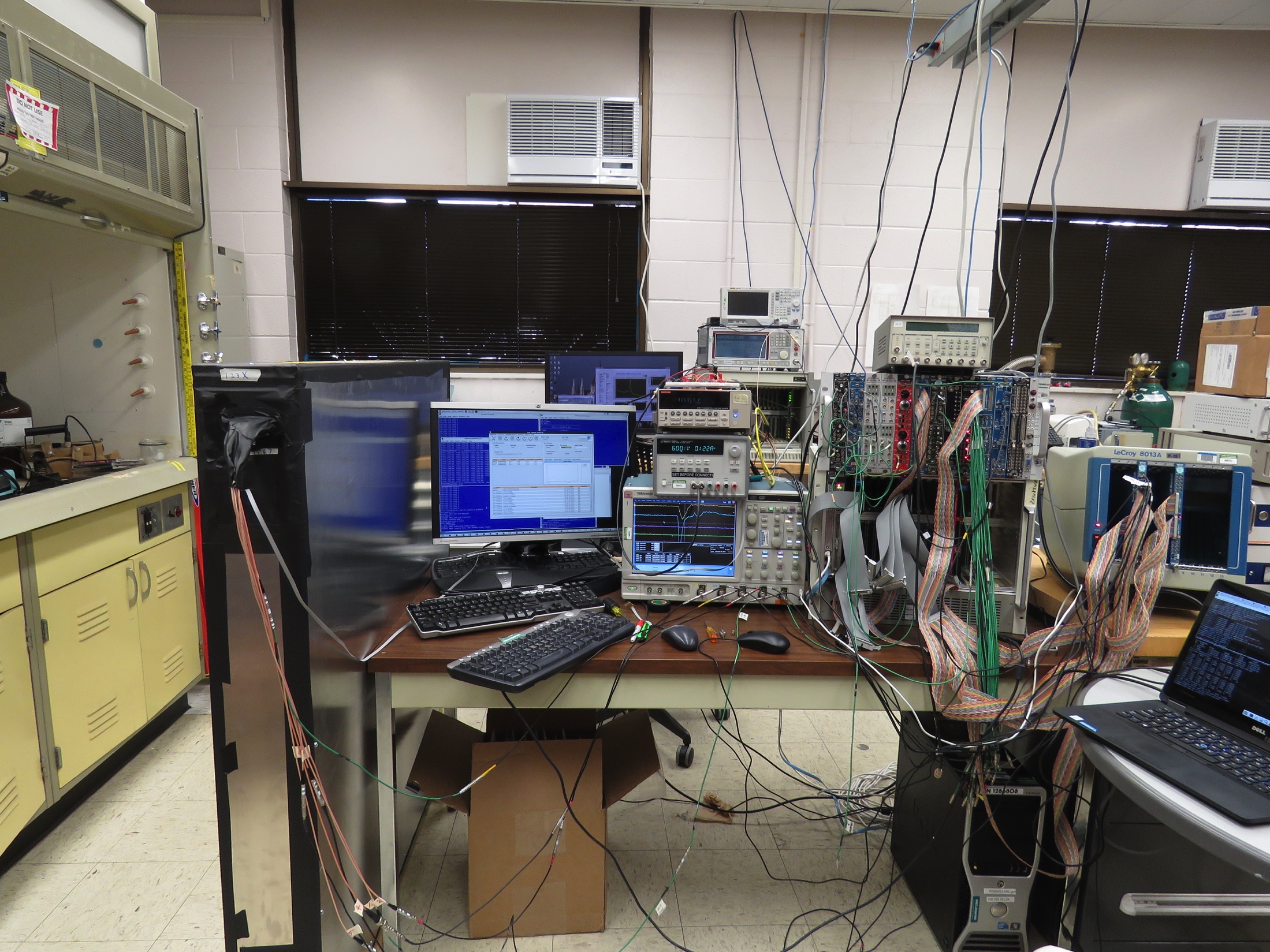 System test @LANL
Cosmic rays
A full detector
Module;
7-channel readout
E906 DQ
V1495 Trigger 
Logic & TDC
LeCroy4413 
discriminators
4-chan wave 
form digitizer
2/26/17
Ming Liu, LDRD Progress Report @Group Office
4
System test and analysis @LANL
Readout 7 channels from a full module
Cosmic rays
7-chan SiPM readout
LeCroy4413 discriminators 
V1495 trigger logic + TDC read out 
(also full 4-channel waveform readout with a scope)
E906 upgraded DAQ and firmware
Plan to move the whole standalone DAQ system to Fermilab for the commissioning
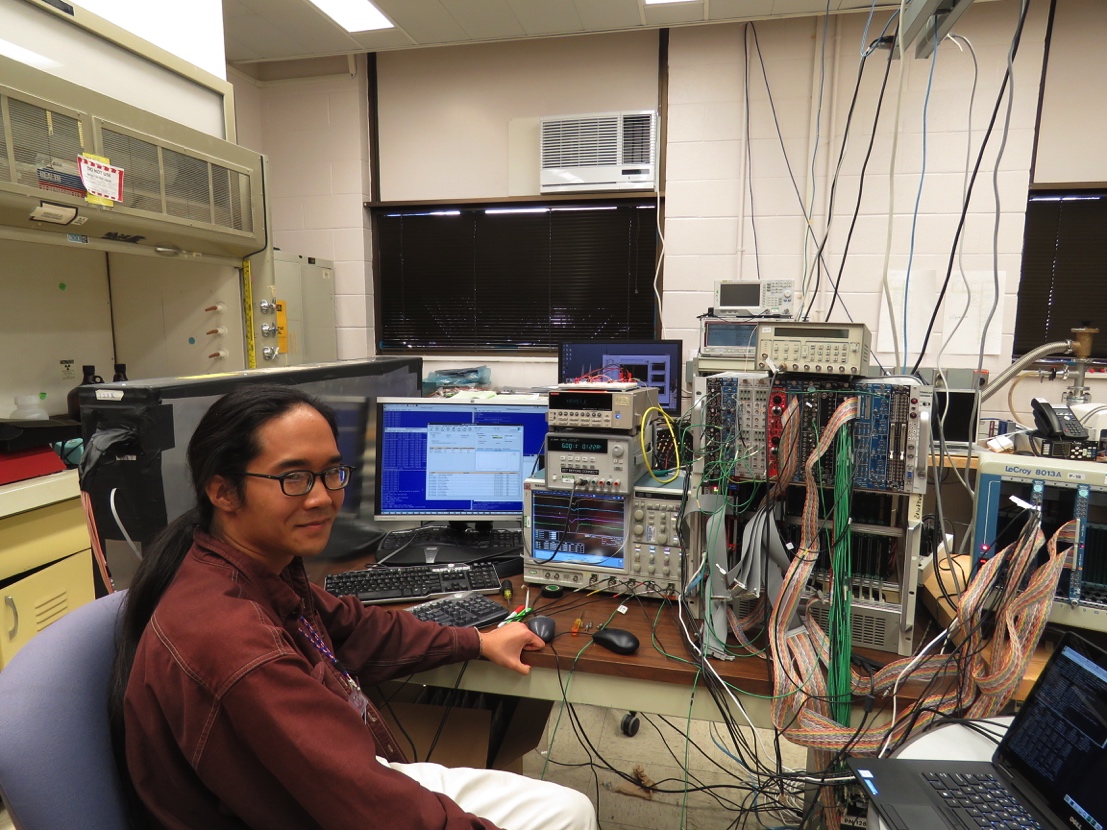 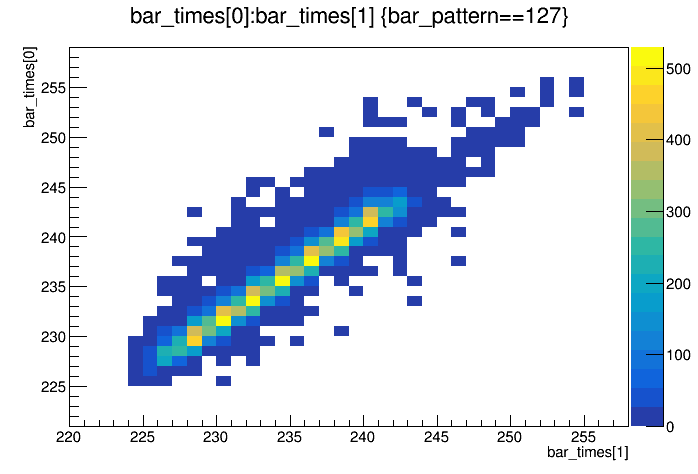 TDC_1
Also offline data analysis!
TDC_2
2/26/17
Ming Liu, LDRD Progress Report @Group Office
5
Results from system testDetector meets the design specs!
Time resolution vs threshold
Better than 1nS  @20mV
Fermilab RF = 19nS
Efficiency vs threshold
Eff = 96~98%  @20mV
Desired:  Eff. > 95% (Eff_min > 90%)
Desired Time-resolution: better than 5nS
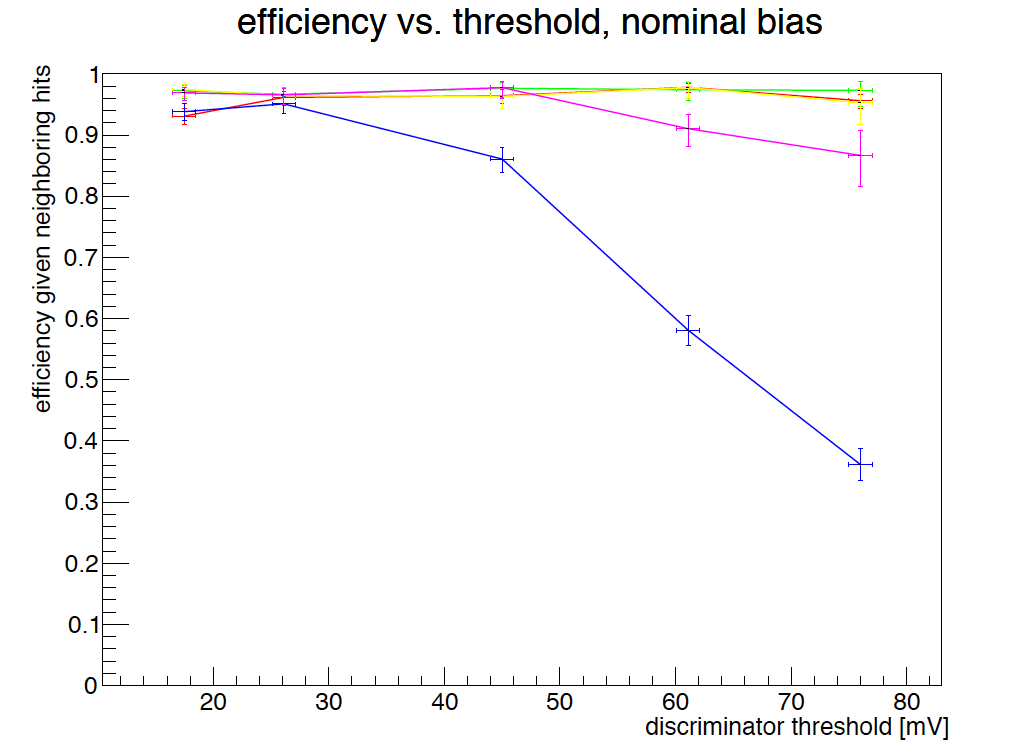 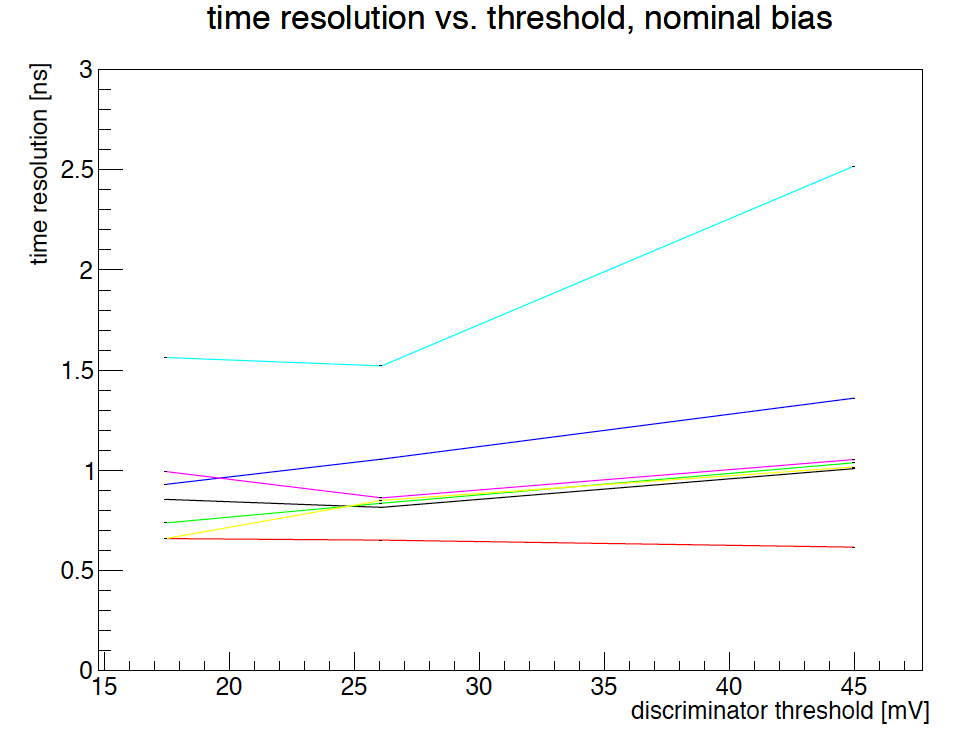 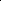 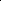 Low amplitude, 
optical coupling problem?
Low amplitude, 
optical coupling problem?
Threshold: ~ 20mV
2/26/17
Ming Liu, LDRD Progress Report @Group Office
6
Pre-installation Test @Fermilab
Beam test of a single channel bar to check/confirm background rate etc.
Open access this week, Mon-Wed

Single channel readout integration and test in E906
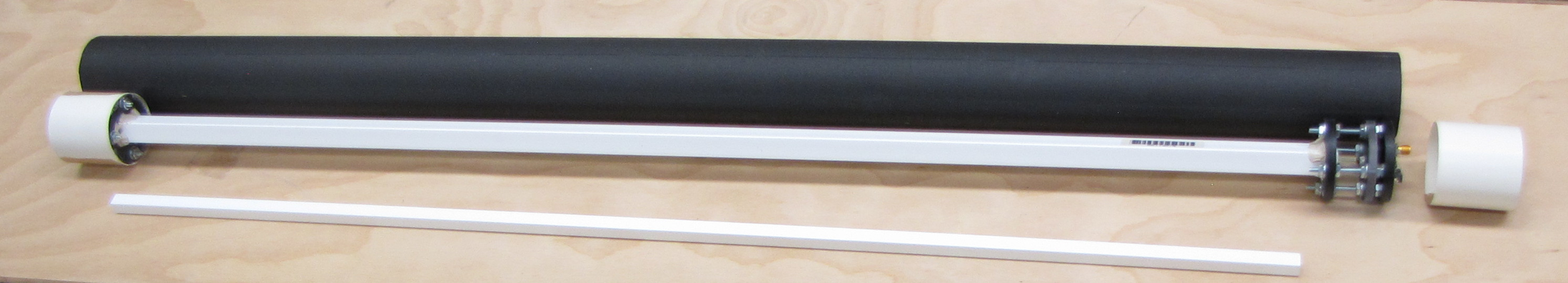 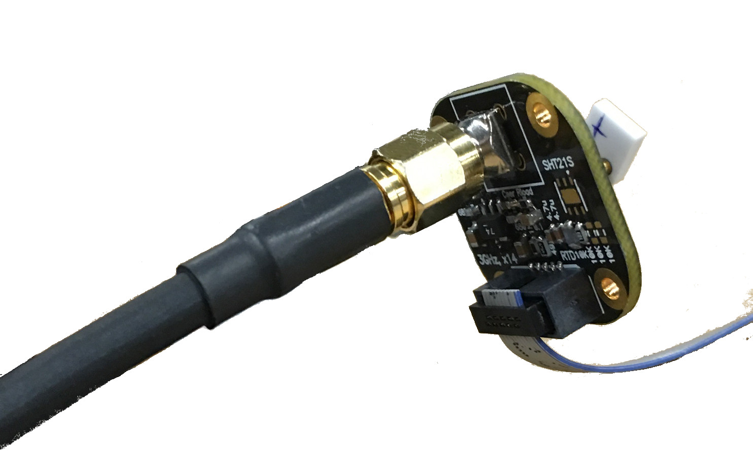 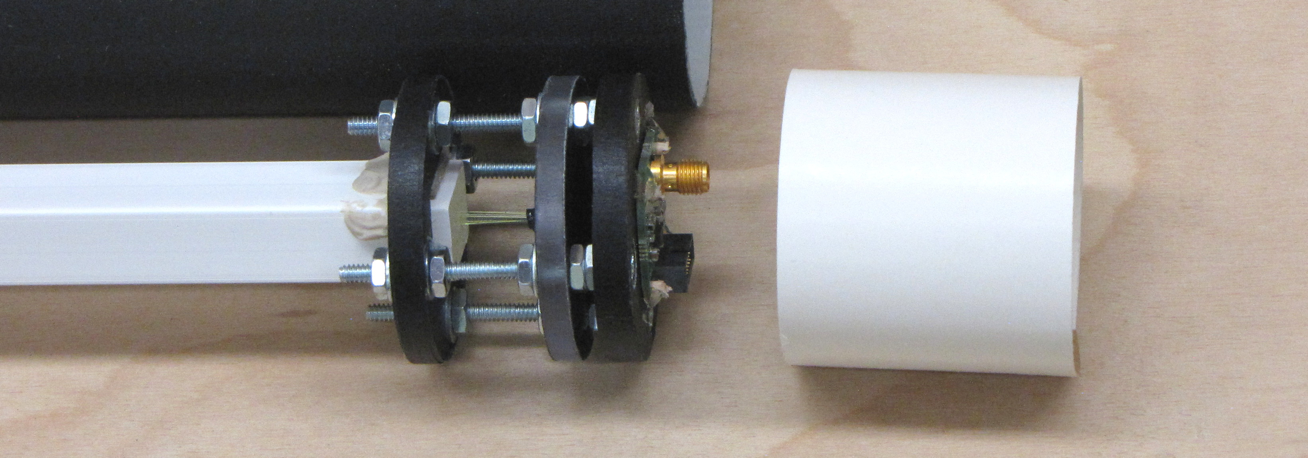 2/26/17
Ming Liu, LDRD Progress Report @Group Office
7
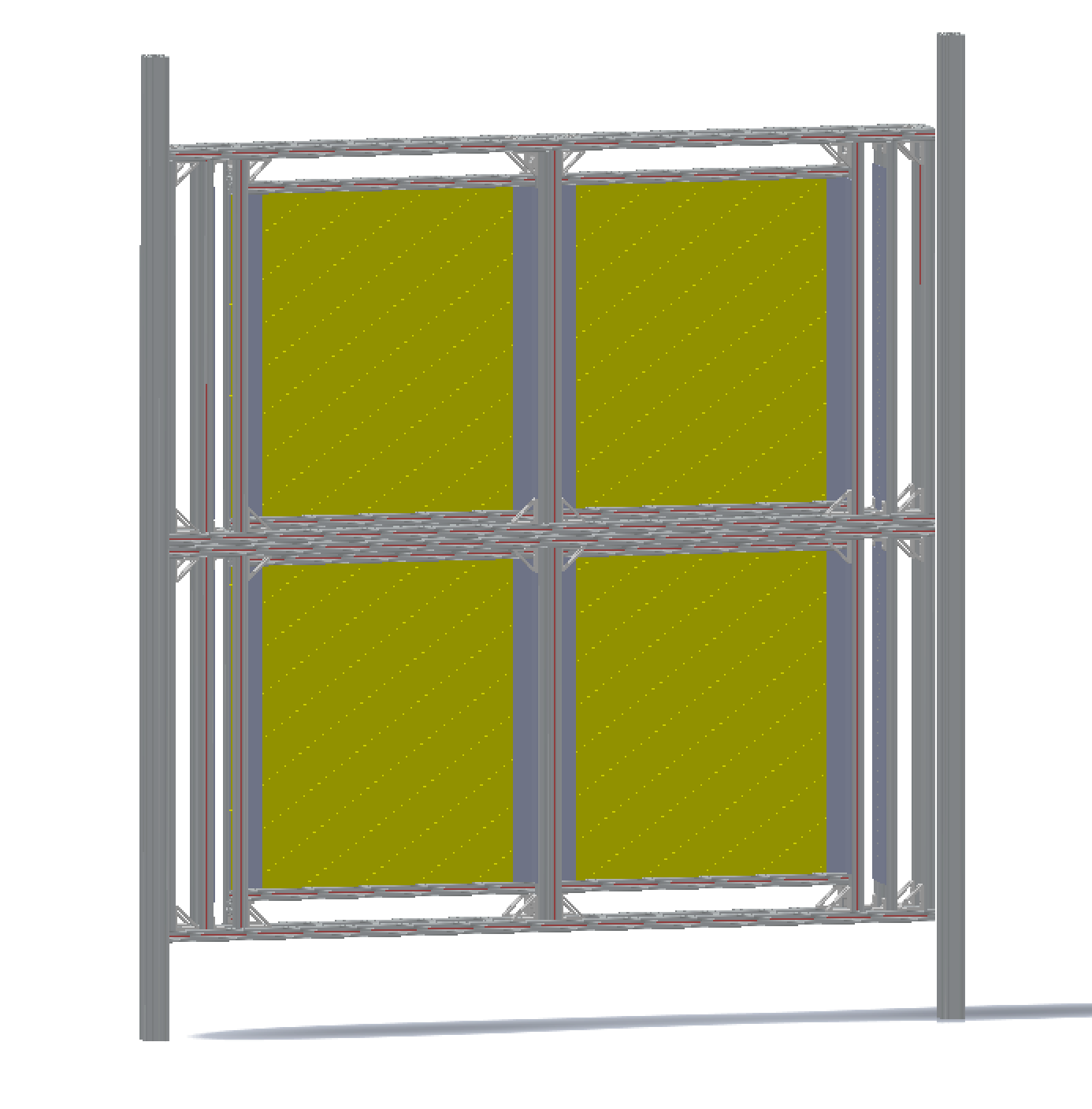 Installation Plan
Visited and discussed installation plan with Fermilab in Feb, 2017 

4 boxes joined
2 vertical beams hold this assembly
Anchored to floor and overhead I-beams, details under analysis (St-1); default =2B
In progress:
Details of mounting points
Safety review document in progress
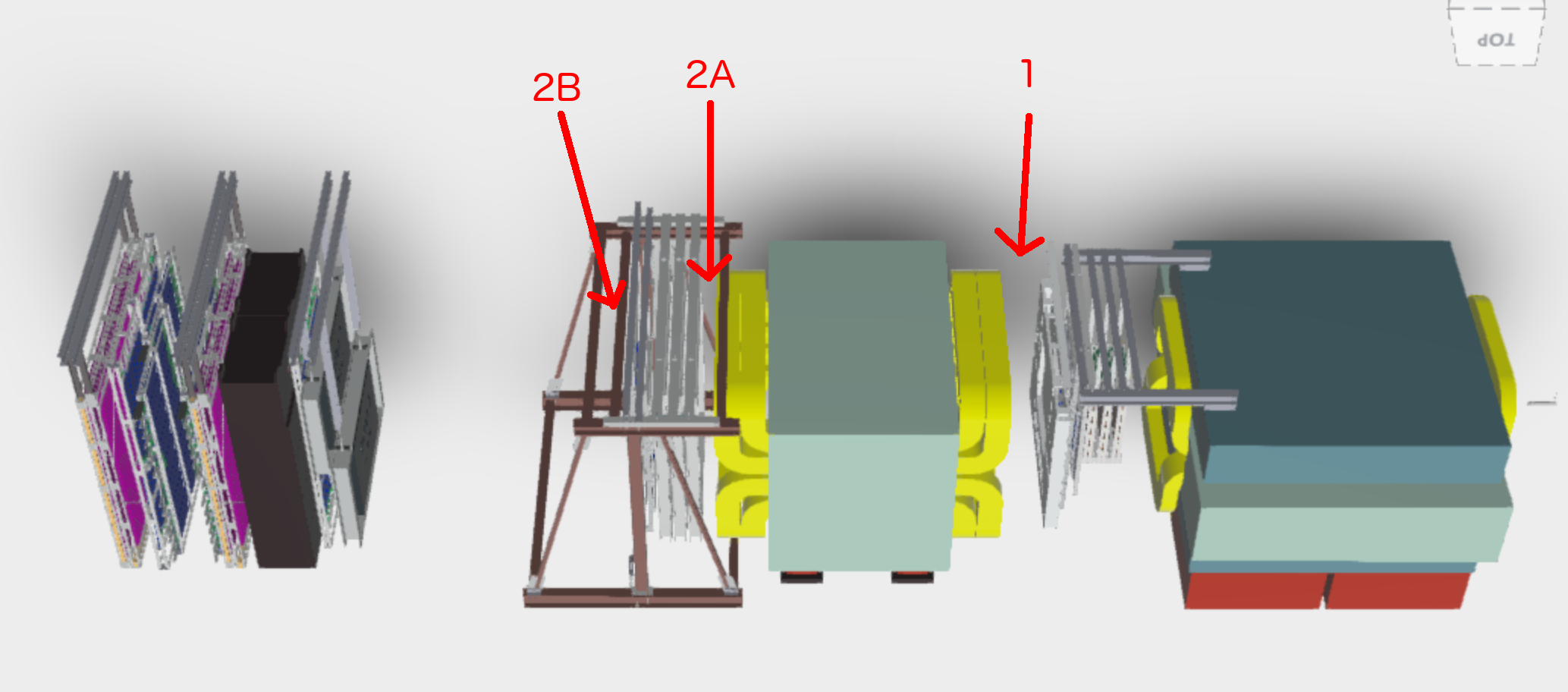 2/26/17
Ming Liu, LDRD Progress Report @Group Office
8
To-do and Plan
Complete SiPM installation this week
Readout plates available Monday 
Install the calibration clear fibers 

Fully assembled detector shipped to Fermilab for installation 
Shipping in the week of March 12 (~3/16 departure)
Complete Fermilab safety document for review, to be ready for installation 

Work in progress at Fermilab
CAMAC crates & LeCroy 4413 installation
Pre-installation beam test 
LV/HV PS and distribution boards test & installation  
To be ready for installation and commissioning
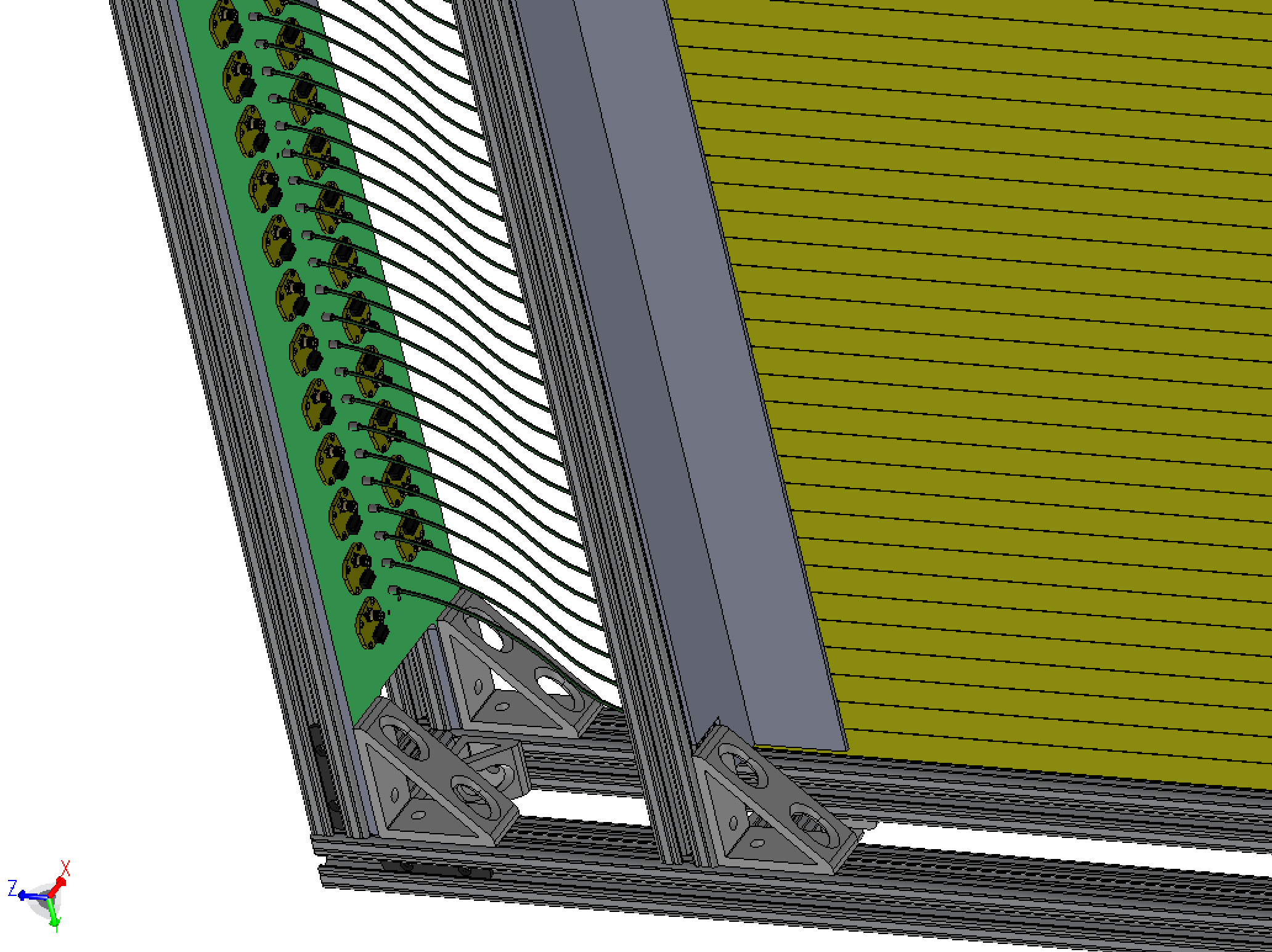 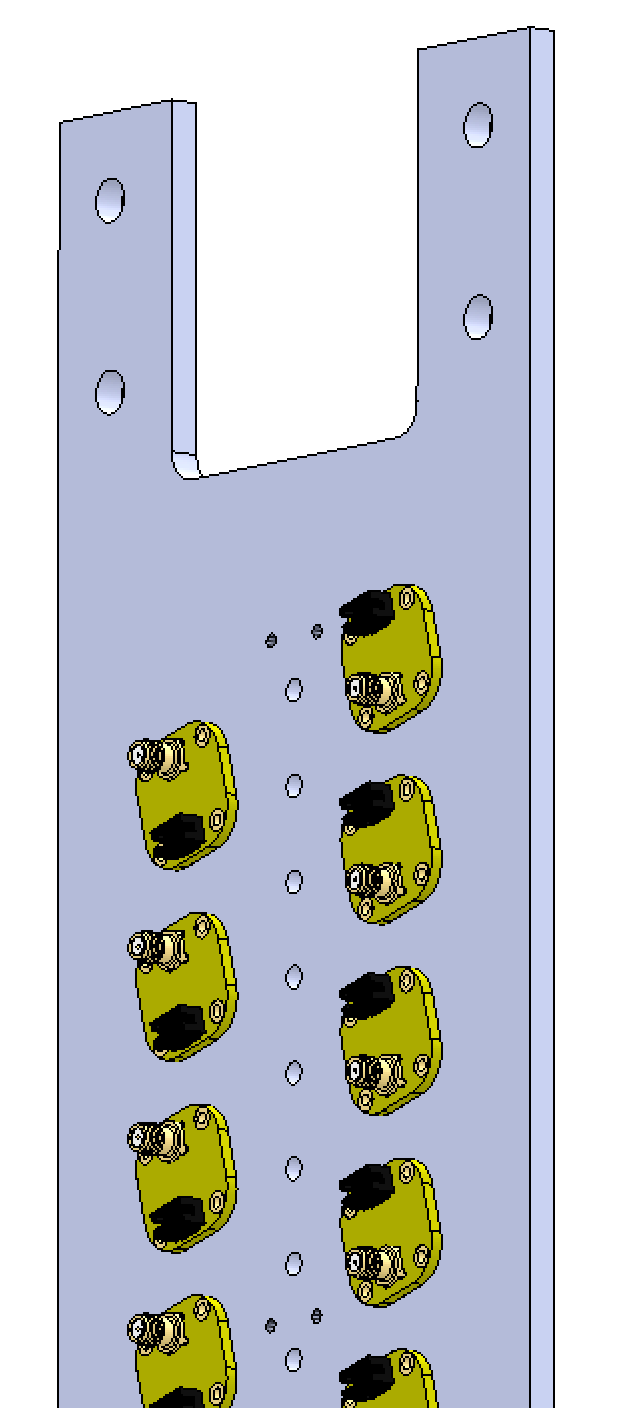 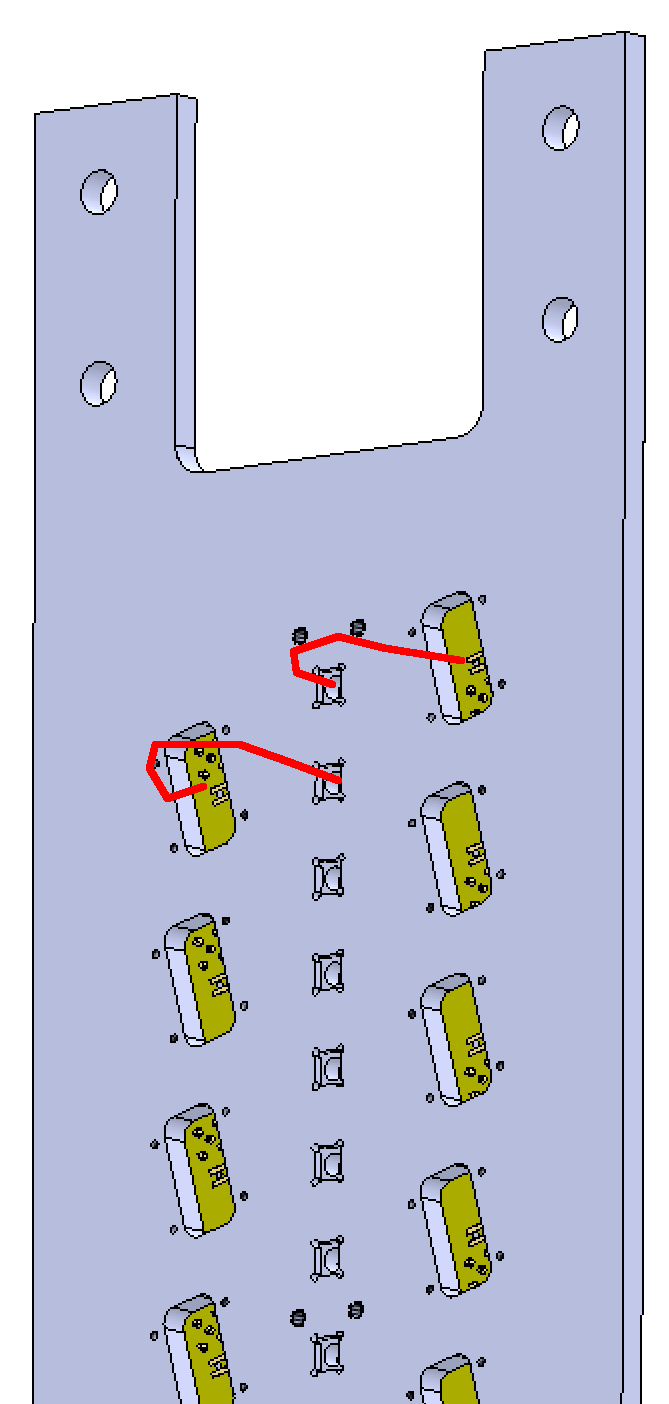 2/26/17
Ming Liu, LDRD Progress Report @Group Office
9
MAPS LDRD Progress Updates
MVTX Pre-proposal submitted to DOE through BNL
A milestone achieved early! 
Build MVTX collaboration, and growing  
Cost and schedule updated 
BNL directors review planned, ~ mid April 2017

LDRD transition plan developed 
Reviewed and discussed a plan, Jan 12, 2017 
 
Readout Electronics R&D
Single chip MAPS evaluation board tested at LANL, low speed readout 
High-speed readout MOSAIC test bench arrived  @LANL, being installed 
5 single-chip MAPS boards with high-speed readout adaptors ordered

Ordered 2 Readout Units (RUv1), will be available April/May, 2017

Obtained 2 Altera evaluation boards – CRU emulation 
An EE postdoc candidate identified – Dr. Wei LU from BNL instrumentation 

A joint R&D with TPC group to explore ATLAS FELEX readout option for sPHENIX

Mechanical integration
Conceptual design being developed  
Interface to possible INTT intermediate tracker 

MAPS staves and readout test @CERN
Send LANL staff/pd to work at CERN to assemble and test MPAS modules 
Planned: April – September, 2017
2/26/17
Ming Liu, LDRD Progress Report @Group Office
10
MVTX Pre-Proposal Submitted to DOE
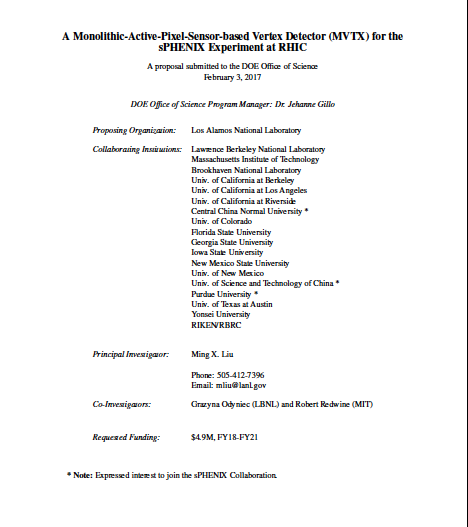 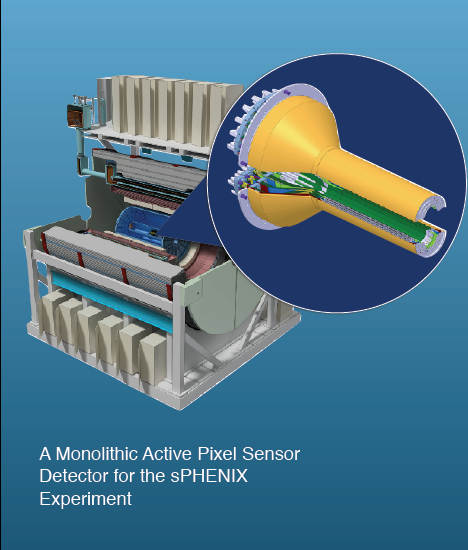 2/26/17
Ming Liu, LDRD Progress Report @Group Office
11
High-speed MAPS readout test bench @LANL
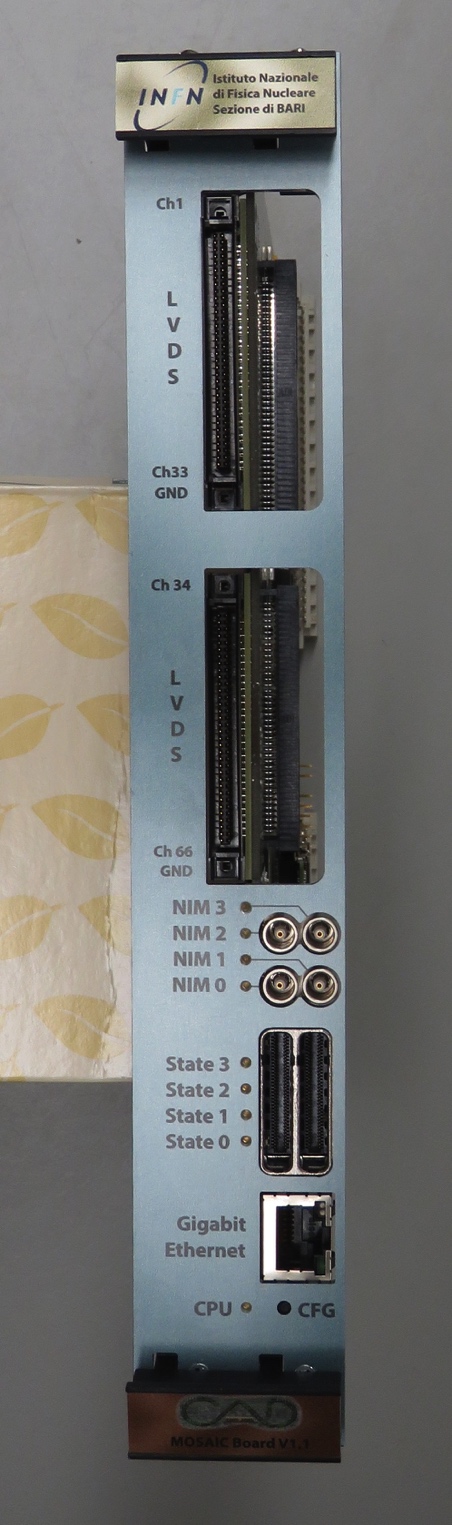 MOSAIC board
Readout two staves, 20 channels total
Will allow to test FireFly cables
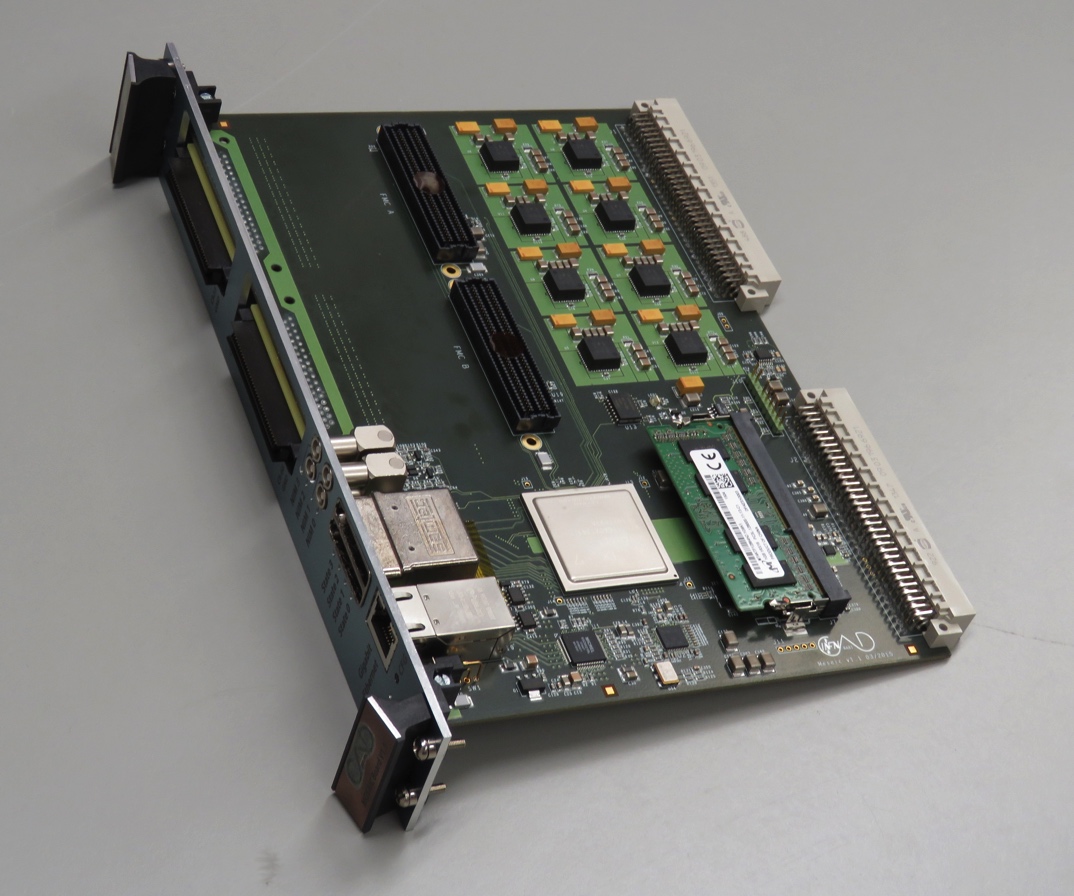 2/26/17
Ming Liu, LDRD Progress Report @Group Office
12
R&D at LANL:MAPS Chips
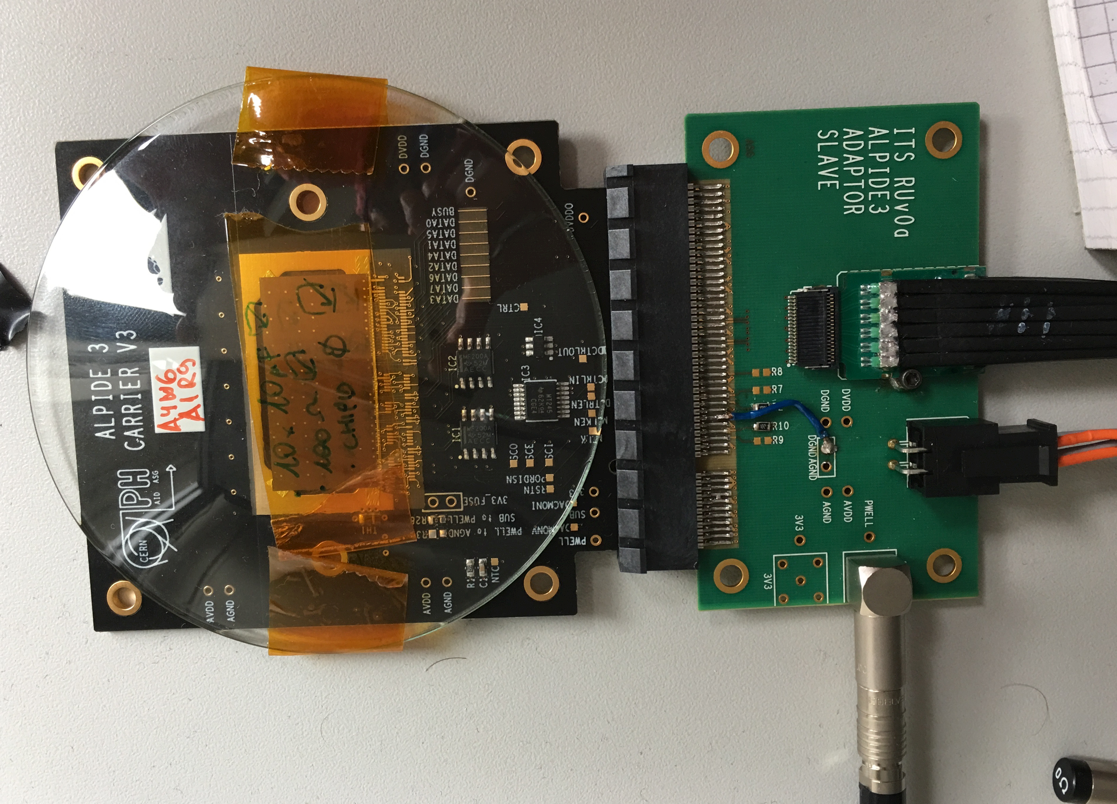 A 5-single-chip MAPS telescope
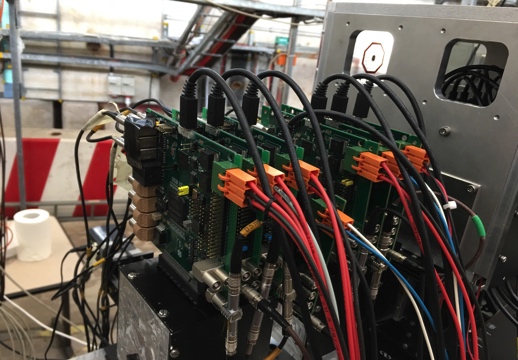 A single chip: 
15 x 30 mm active area
- Have one chip with slow readout working; 
- 5 more on the way to build a telescope at LANL
2/26/17
Ming Liu, LDRD Updates @Group Office
13
ALICE Readout Unit – Prototype 0
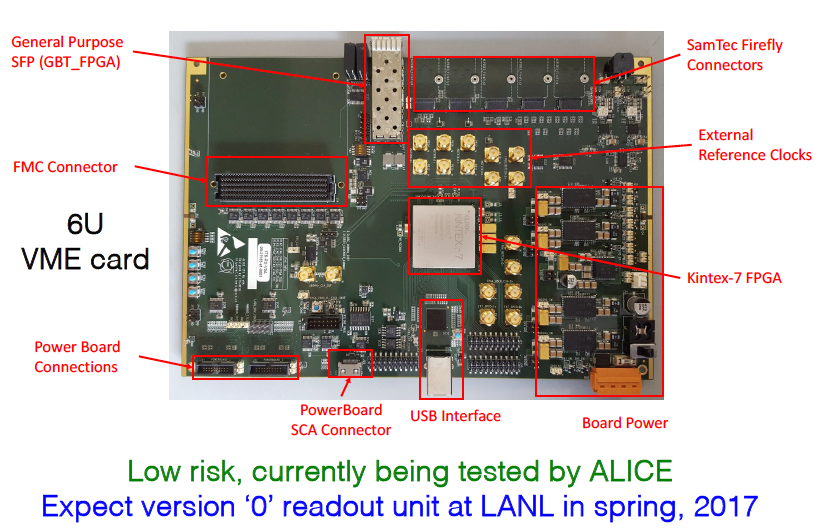 Expect to get 2 next version RUv1  ~April/May, 2017
2/26/17
Ming Liu, LDRD Updates @Group Office
14
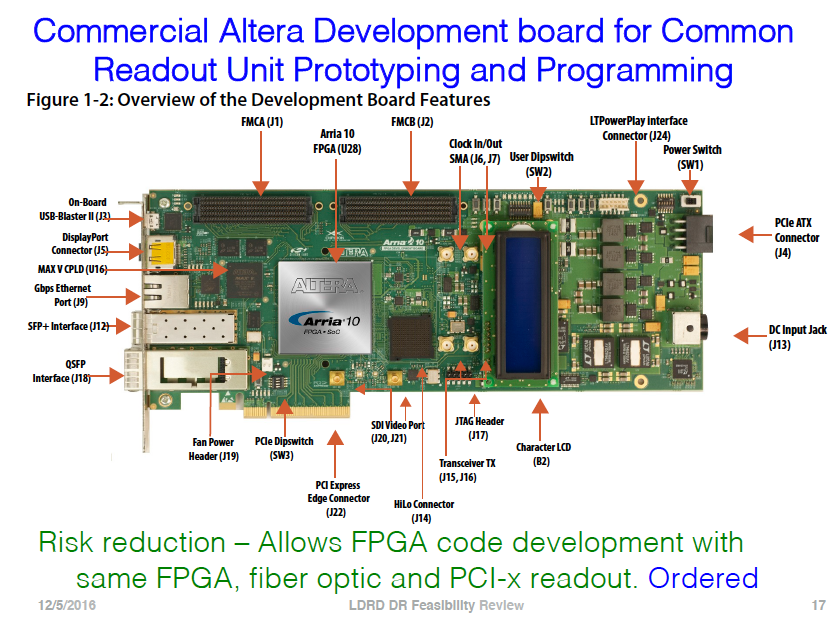 From Pat McGaughey
Two being tested at LANL
2/26/17
Ming Liu, LDRD Updates @Group Office
15
sPHENIX Readout and Controls
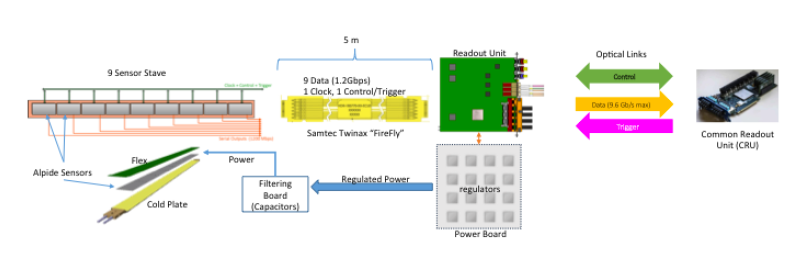 RUv1:  will be available ~April/May, 2017

CRU: available ??  2 Altera Evaluation boards being used for R&D

UT-Austin and LBNL: on RU and slow controls, LV, HV
2/26/17
Ming Liu, LDRD Progress Report @Group Office
16
ALICE/ITS Current Status
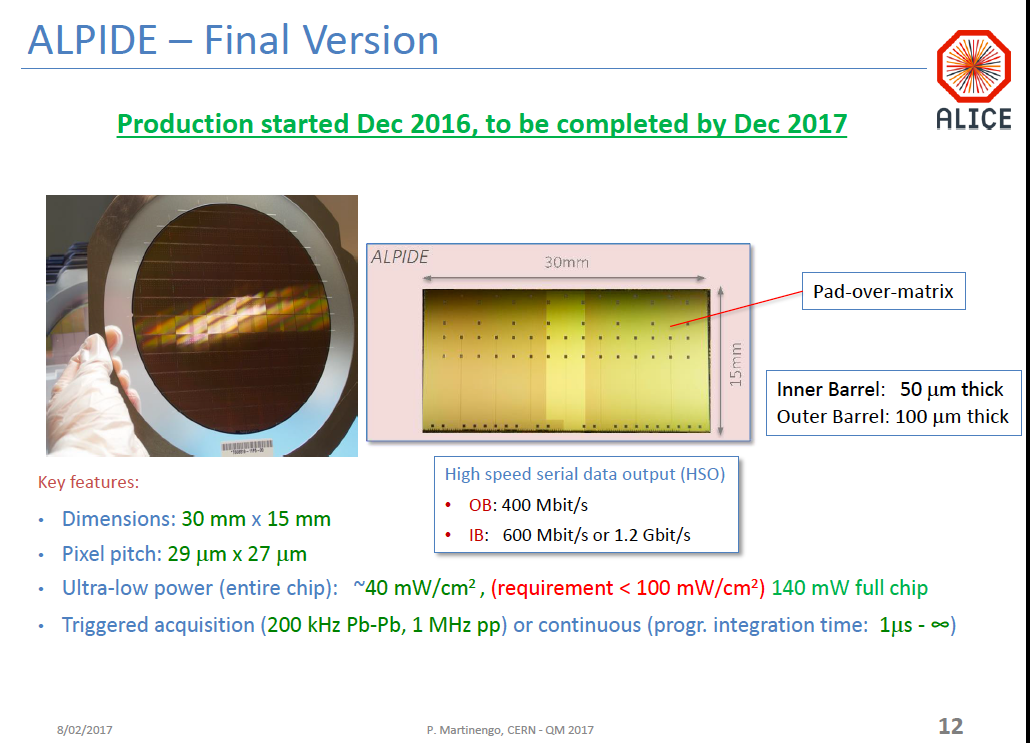 2/26/17
Ming Liu, LDRD Progress Report @Group Office
17
ALICE/ITS Current Status
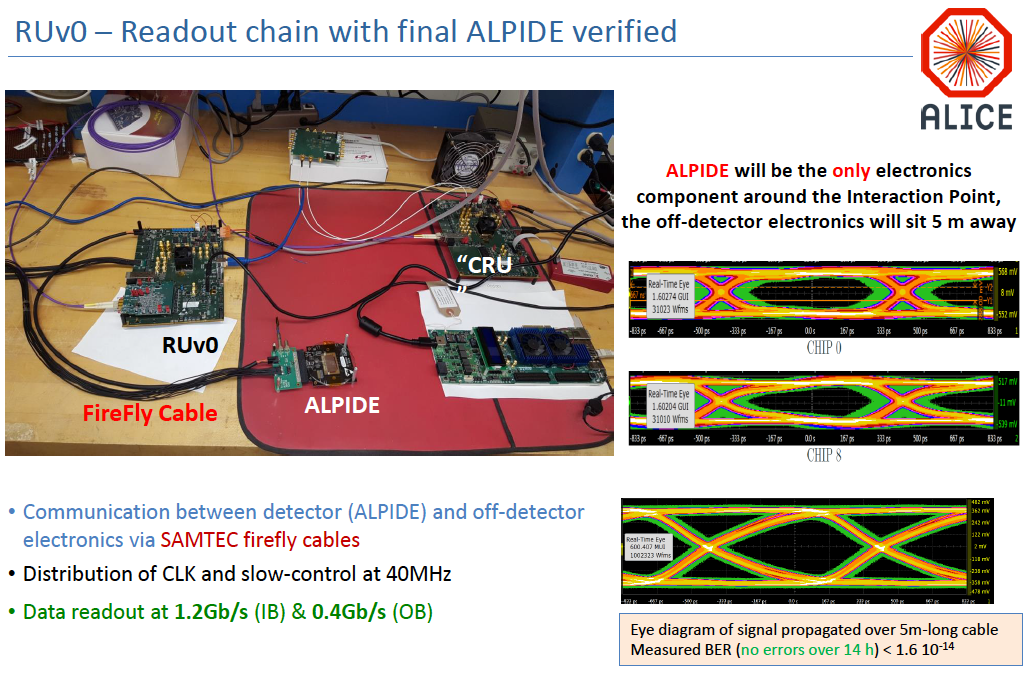 2/26/17
Ming Liu, LDRD Progress Report @Group Office
18
ALICE/ITS Current Status
LANL staff working at CERN to 
produced and test staves: April – Sept. 2017
LANL@CERN
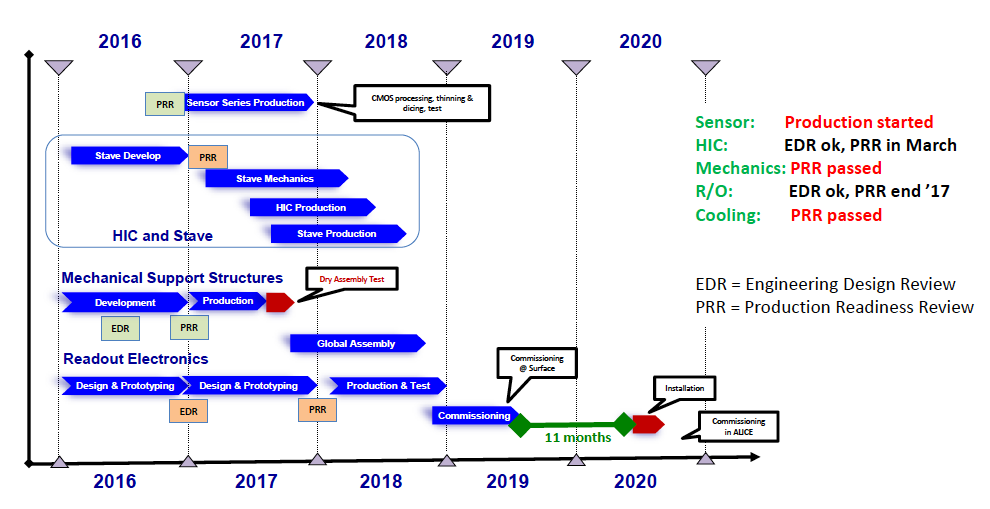 RUv1
2/26/17
Ming Liu, LDRD Progress Report @Group Office
19
New Physics ideas and simulations
A new physics probe: beyond b-jet
B-hadron physics at low pT 
low pT B interaction with QGP
B-hadron identification
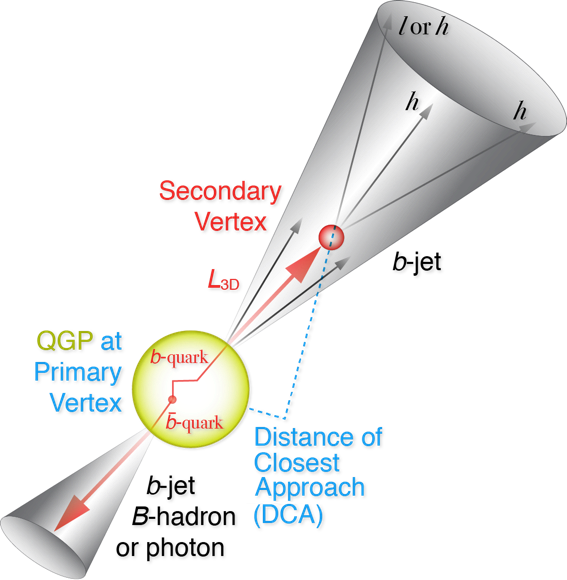 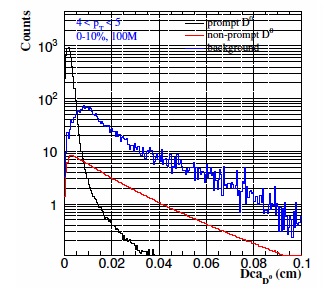 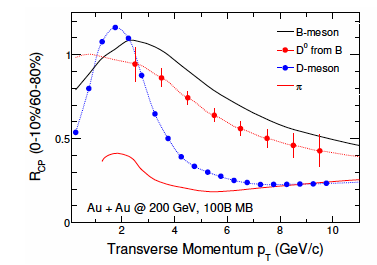 2/26/17
Ming Liu, LDRD Progress Report @Group Office
20
To-do and Plan
Feasibility review report 

Transition plan report

Readout R&D @LANL
MOSAIC test bench, 
high-speed read out of multiple MAPS chips
Test Firefly cables, 5m, 10m etc.
Readout with RUv1 for single MAPS chip
LV, HV and slow controls with RUv1 on a single MAPS chip  
CRU/Altera evaluation boards emulation 
Follow up FELIX development 

MAPS stave production and test at CERN
Produce 4 staves 
April – Sept., 2017
Train LANL staff/postdoc

Physics simulations 
B-jet and B-hadron identification

Pre-proposal review etc
BNL Directors review, ~mid April 2016
Develop a full proposal
2/26/17
Ming Liu, LDRD Progress Report @Group Office
21
LDRD Project OverviewMing Liu, P-25December 5th, 2016
LDRD Goals
Develop a new QGP physics program with heavy flavor b-jet measurements in sPHENIX at RHIC
Carry out key detector R&D and develop a new MIE proposal to DOE to build a state-of-the-art MAPS-based high precision vertex detector to support the b-jet physics program in sPHENIX 
Project Scope, Plan and Milestones  
Experimental tasks
Theoretical tasks
Cost, Schedule, Procurement and Risk Management
Organization 

sPHENIX/MAPS Project Web page:
https://p25ext.lanl.gov/maps/
2/26/17
Ming Liu, LDRD Progress Report @Group Office
22
MAPS-sPHENIX Electronics Integration
Plan B: sPHENIX readout path (held as contingency)
Plan A:
reprogram
ALICE readout path
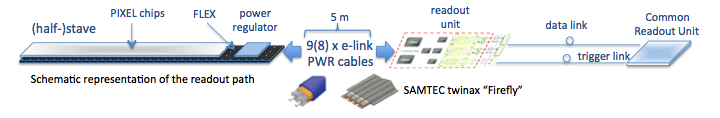 DCM2
MAPS FEM
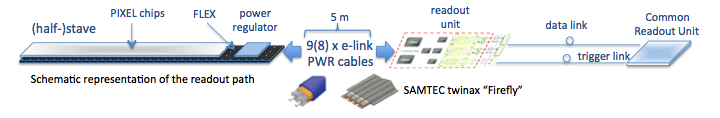 EvB
existing ALICE design
trigger in
busy out
modified design, 
starting with ALICE boards
existing design
existing sPHENIX design
New development:
- Joint TPC & MAPS readout R&D
ATLAS FELIX Readout Unit 
     vs ALICE/CRU?
23